Romanian - Norwegian strategic cooperation in maritime higher education for enhancement human capital and knowledge base in field of marine intelligent technologies
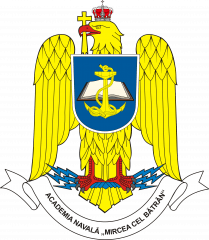 A4. “Online meeting:  organizational summer school and joint mobility details”
- MARINTECH PROJECT -
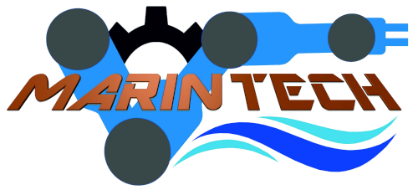 21.03.2023
Meeting agenda
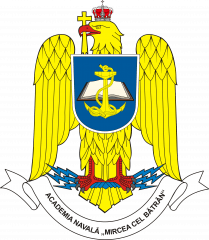 1. C3: ”Joint mobilities for students” at NTNU;
2. C4: ”Joint mobilities for students” at MBNA;
3. C6: ”Summer school at MBNA”;
4. M3: Workshop at NTNU;
5. M4: Workshop at MBNA;
6. A5: Online meeting;
7. O5: Dissemination project;
8. Update Project Budget;
9. The budget for activities.
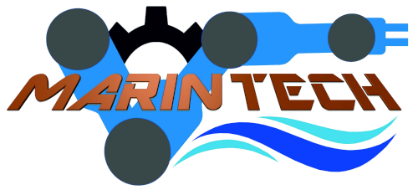 C3 Joint mobilities for students
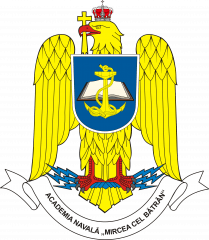 Time: 22-26 May
Place: NTNU, Norway
Participants: 10 master students from MBNA + 2 teachers (invitation letter needed for MBNA)
Courses:
Machine learning applications in maritime industry;
Practical applications in marine robotics
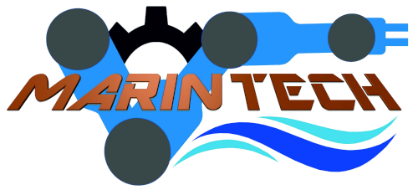 C4 Joint mobilities for students
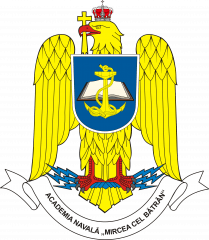 Time: 12-16 June
Place: MBNA, Romania
Participants: 10 master students from NTNU
Course
Applications of intelligent technologies in bathymetry and oceanography
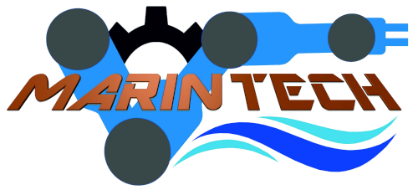 C6 Summer school at MBNA
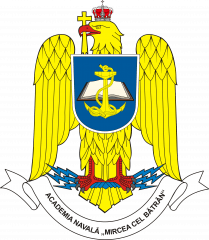 Time: 19-23 June 
Place: MBNA, Romania
Participants: 5 teachers and 10 master students from NTNU
Agenda: according to the description in the project.
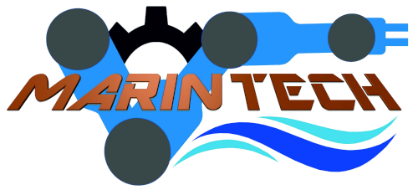 M3 Workshop at NTNU
Time: July 2023
Place: NTNU, Norway
Participants: 20 participants from school and companies
Topic: MARINTECH contribution on enhancing the human capital and knowledge versus the current labour market demands in the North Sea area
Agenda: 
	- Presentation of results of courses and summer school from MBNA                     	- Presentation of articles
Budget: 2000 euro
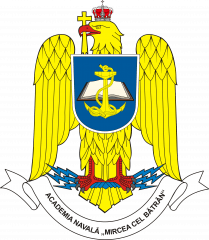 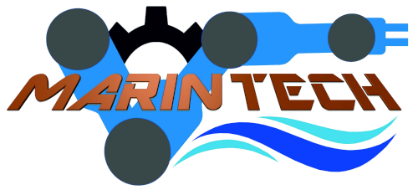 M4 Workshop at MBNA
Time: July 2023 
Place: MBNA, Romania
Participants: 20 participants from school and companies
Topic: MARINTECH contribution on enhancing the human capital and knowledge versus the current labour market demands in the Black Sea area.
Agenda: 
	- Presentation of results of courses and summer school from MBNA                     	- Presentation of articles
Budget: 2000 euro
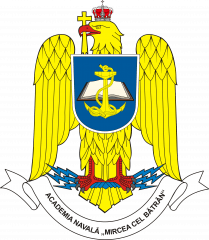 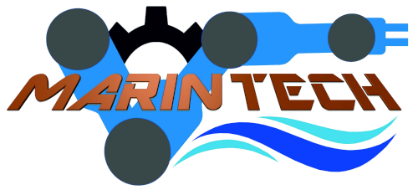 A5 Online meeting
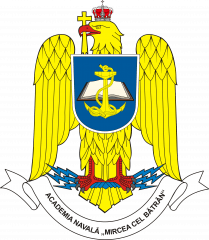 Time: 30 August (propose a date)
Closure meeting
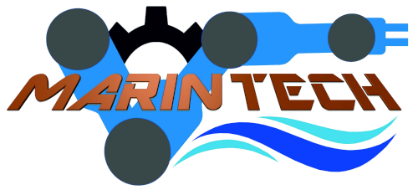 O5: Dissemination project
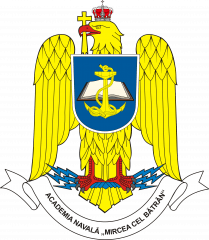 The articles situation:
MBNA: SeaConf Conference, 2022: Adapting the capacities of higher education institutions to labour market needs in the use of smart technologies in marine exploitation, https://www.anmb.ro/ro/conferinte/sea-conf/proceedings/2022/2022_Issue2/03_NTM/286-289.pdf
NTNU: IEEE Global Engineering Education Conference (EDUCON) 2023: : Survey for Interdisciplinary Co-supervision on Bachelor Thesis in Nautical Science.-  the preprint of the paper
 MBNA: SeaConf Conference, 2023 : The use of intelligent technologies in bathymetry. The case study.- Submission abstract.
 NTNU:  IEEE Frontiers in Education Conference (FIE), 2023: Usability Verification of Virtual-Reality Simulators for Maritime Education and Training- Submission abstract.
 MBNA: International Conference Virtual Learning,2023: Survey on innovative web-based teaching and learning methods and smart technologies applied in the educational process in maritime higher education - Submission abstract.
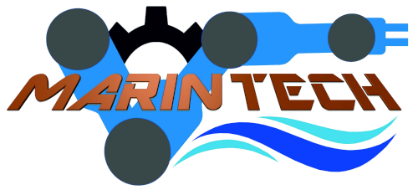 Update budget
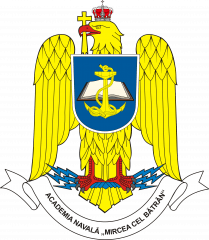 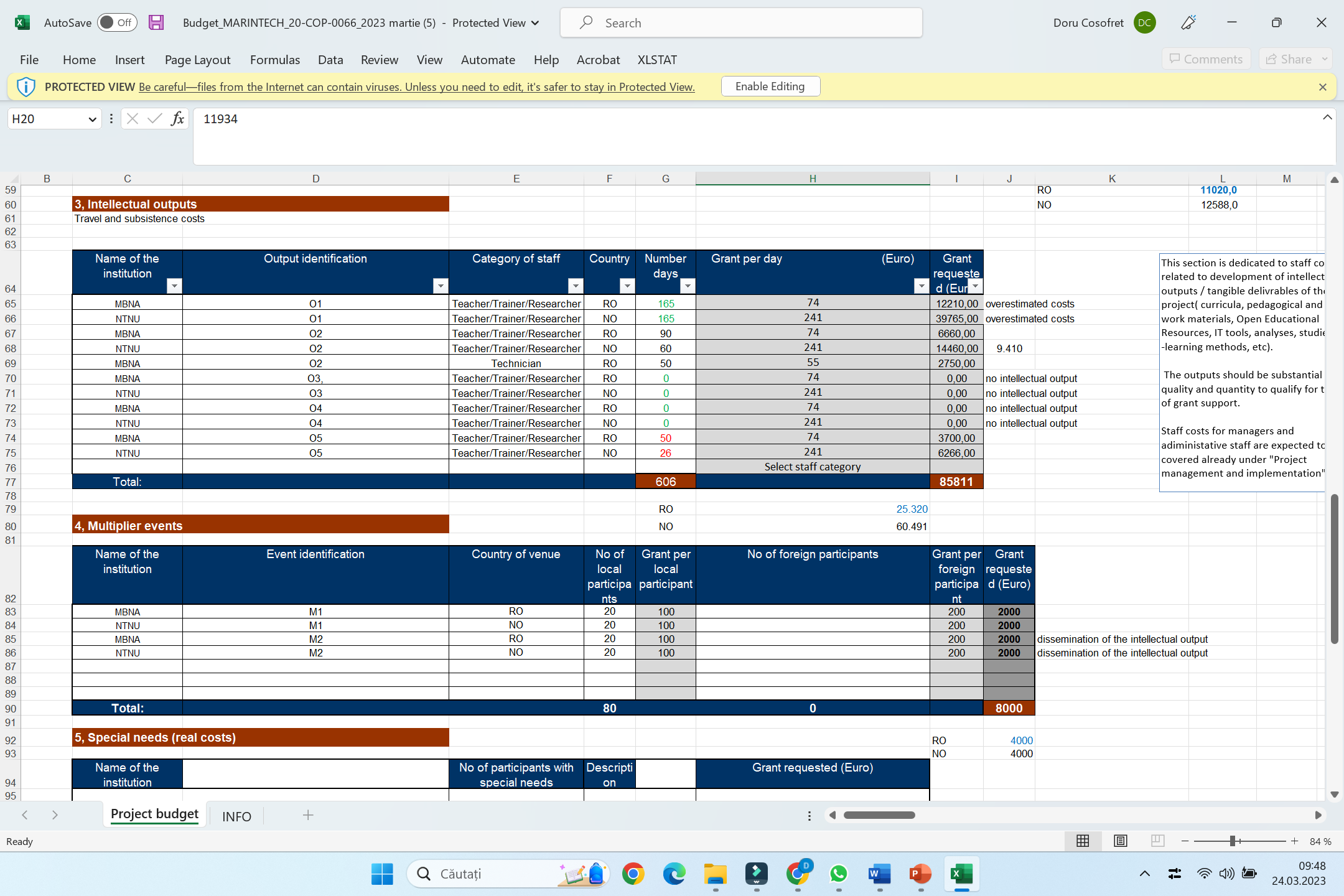 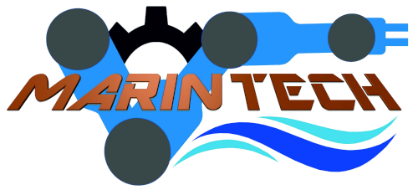 C3 budget for MBNA
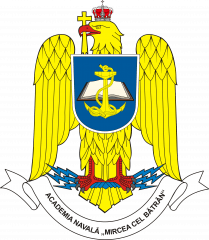 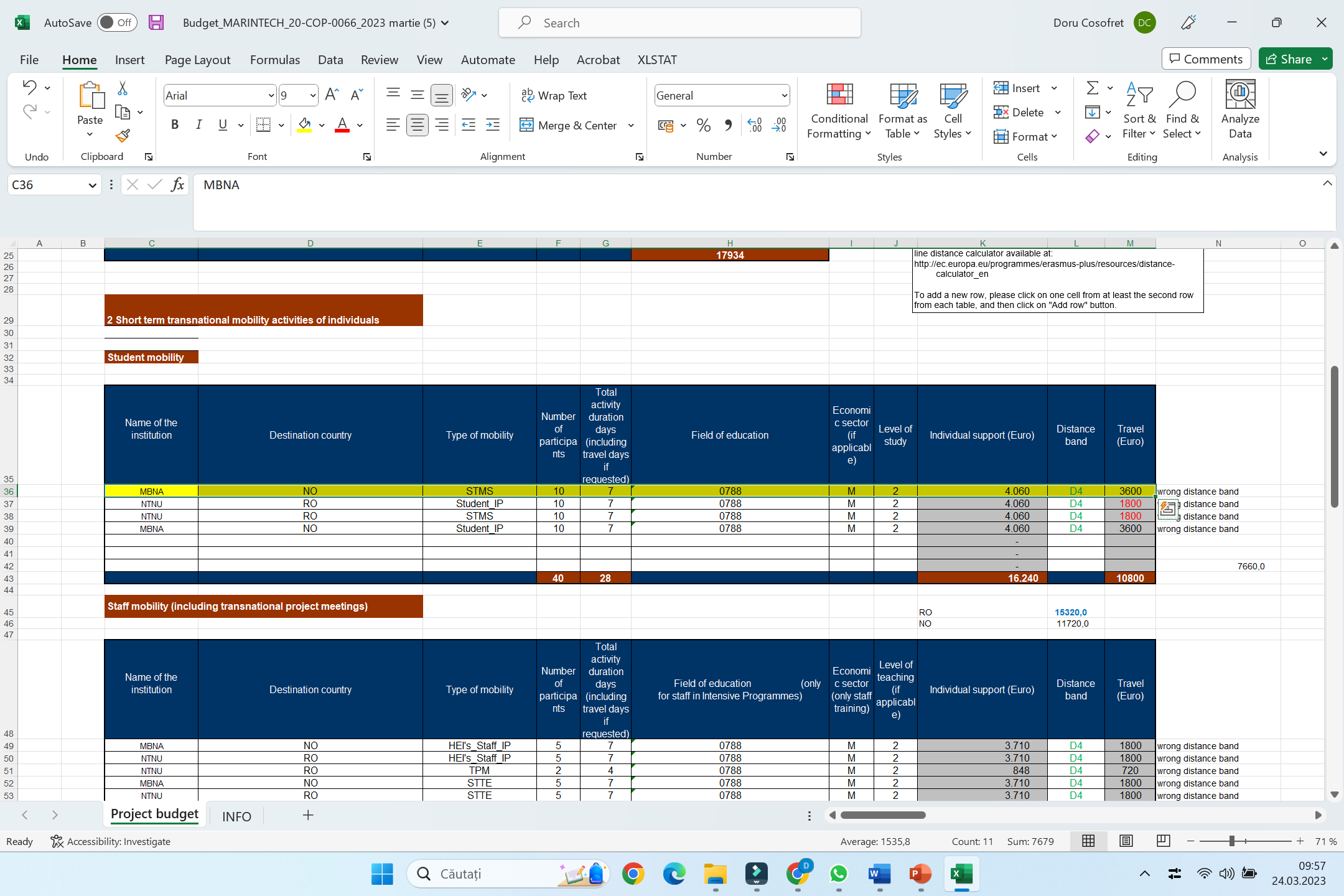 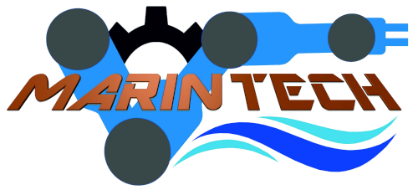 4060 + 3600 = 7660 Euro
C4, C6 budget for NTNU
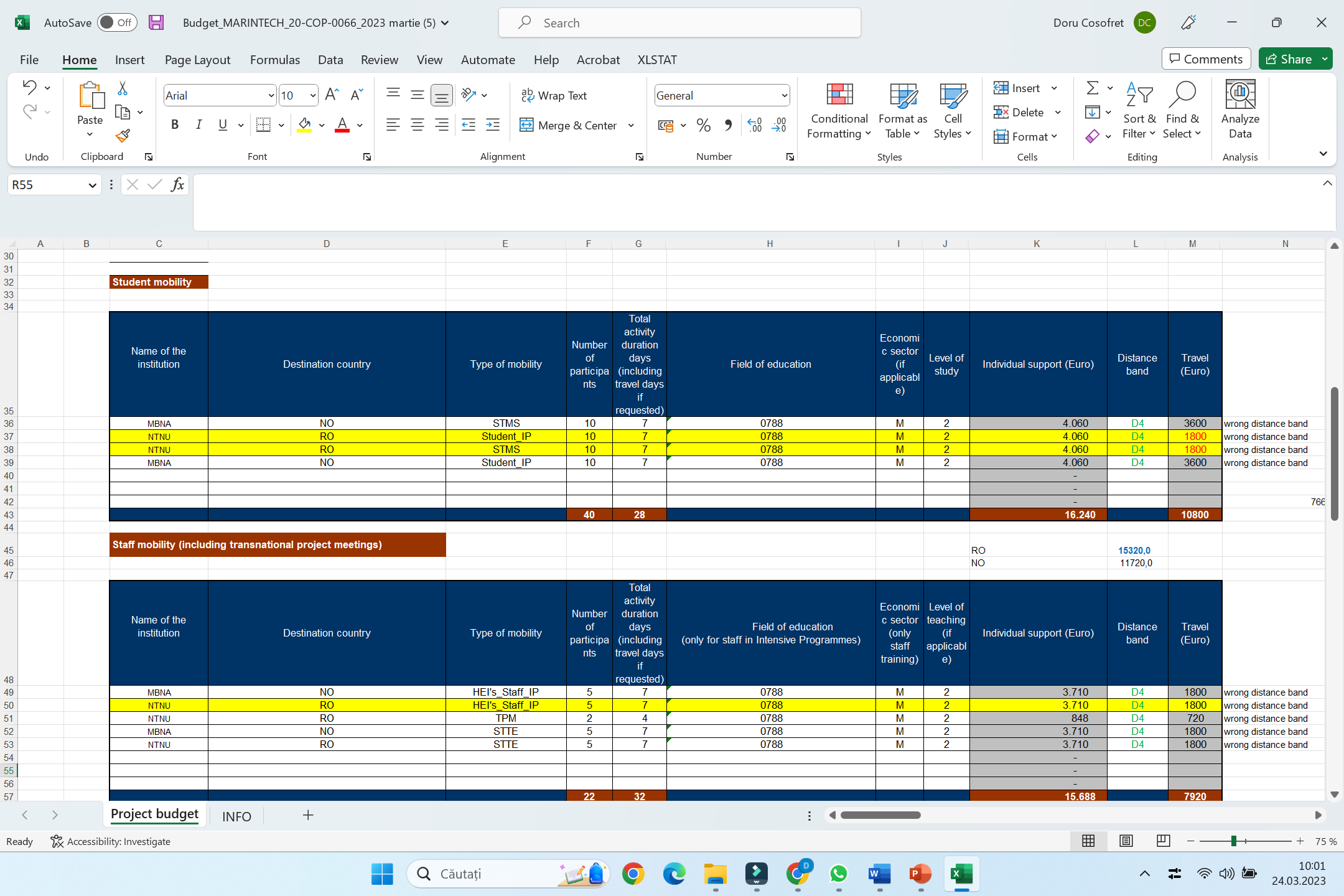 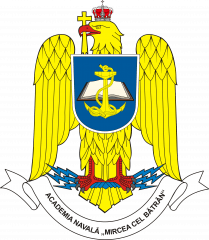 11.700 euro
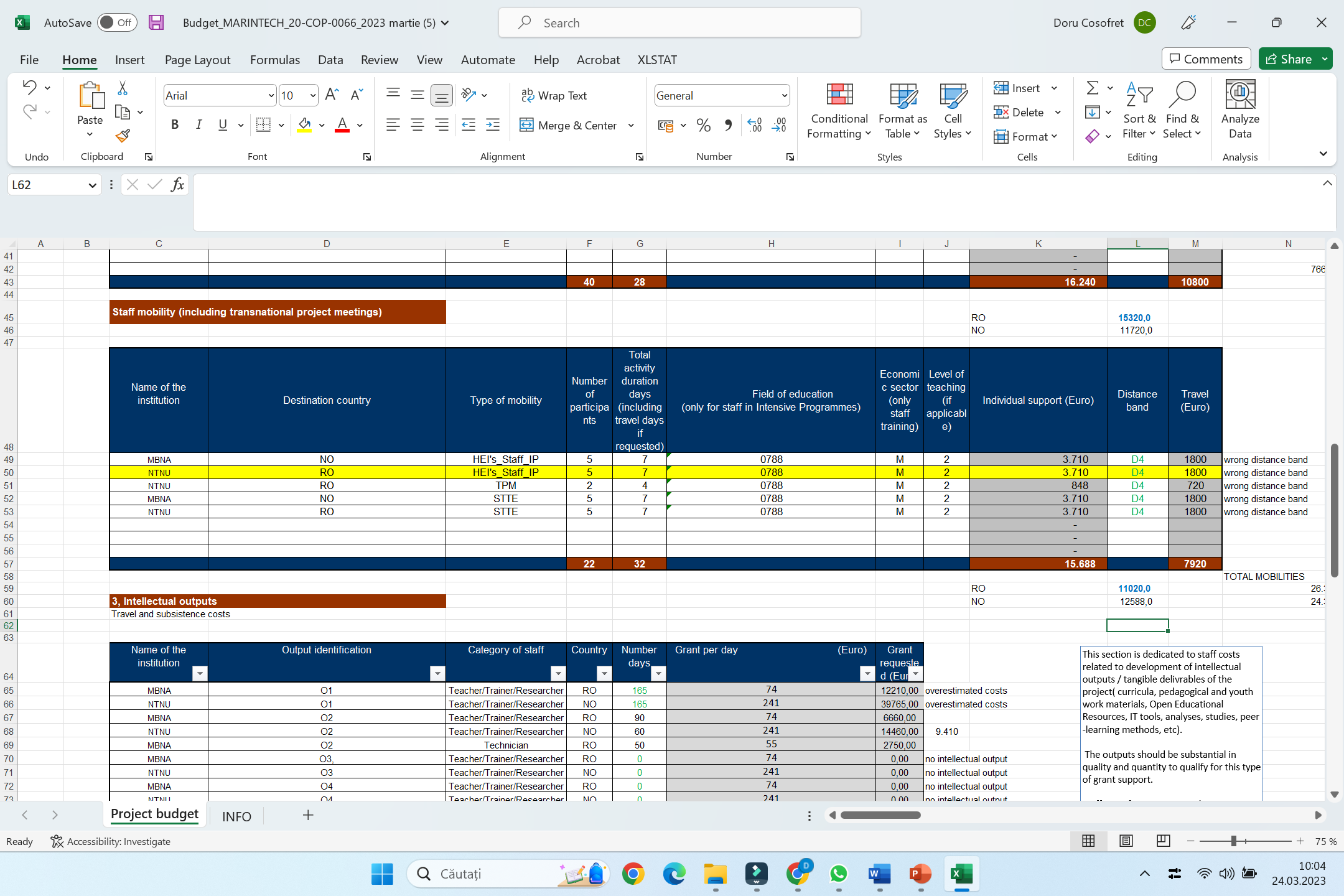 5.510 euro
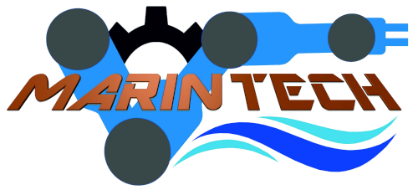 11700 + 5510 = 17210 Euro